Economia do DesenvolvimentoAbordagens Neoclássicas, Neoliberalismo, Globalização, FinanceirizaçãoCarlos Nuno Castel-BrancoProfessor Catedrático Convidadocnbranco@iseg.ulisboa.pt | carlos.castelbranco@gmail.com 31-10-2022
Licenciatura em Economia
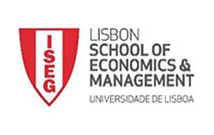 Estrutura da aula
Ponto de partida – Marginalismo
Neoliberalismo
Globalização
Austeridade
Ponto de partida – Marginalismo
Pontos de Partida
Insatisfação com “especificidade social e histórica” e “valores éticos” na economia política – “ciência pura” equivalente às ciências da natureza. De acordo com Walras, ciência pura, que busca “a verdade”, é completamente indiferente relativamente às consequências, boas ou más.
Busca de “uma disciplina distinta” [Distinta da economia aplicada (produção de riqueza e bem-estar) e de economia social (filosofia, moral ou ética)], ciência pura e exacta.
“Despir” a economia do seu conteúdo social e histórico, transformando-a num conjunto unitário de leis e regras deduzidas logicamente, independentemente da sociedade, da localização histórica, da ética, dos fenómenos humanos, concentrando-a no estudo das “forças da natureza”
Marginalismo
Para se tornar em “ciência pura”, 
“economia” necessita de encontrar a sua partícula básica e universal, independente do contexto histórico, social e ético – o individuo racional, egoísta, optimizador, atomista….
…passa a concentrar-se nas trocas/transacções e na determinação dos preços que regula tais trocas e transacções, requerendo a idealização de um “regime” económico hipotético de mercado e de competição perfeitos.
O mecanismo regulador, o preço, é igual a valor, valor económico é dado por relativa escassez, e ambos são dados pelo mercado, num contexto hipotético em que consumidores são soberanos 
“economia” abandona o estudo de crescimento, transformação e distribuição e dos seus contextos e implicações sociais e históricos…
Marginalismo
Método: “abstrair” e definir conceitos ideais, a partir dos quais todo o sistema de teoremas e demonstrações é construído e as previsões passam a ser exactas. Naturalmente, estes “conceitos” ideais e previsões exactas requerem um conjunto de pressupostos (como, por exemplo, “natureza humana” e “individualismo metodológico”, “competição perfeita”, “preferências subjectivas”, “utilidade”, que são definidos fora do modelo). Isto passa a ser “ciência económica” ou, simplesmente, “economia” (como método de dedução independentemente da realidade).
Resumo: para se tornar em ciência pura, economia política deve transformar-se em economia, despindo-se de “preconceitos pré-científicos”, como o social, o histórico, o filosófico, o político e o ético, tornar-se matemática e dedutiva, indiferente às consequências e evidência empírica, adoptar o individualismo metodológico e focar-se no comportamento do indivíduo nas trocas, maximizando a sua utilidade marginal, em contexto de competição perfeita e de acordo com as suas preferências subjectivas (Walras).
Micro e macro economia
Individualismo metodológico substitui análise de estruturas e grupos sociais. Surge a microeconomia sem relevância para as grandes questões económicas. 
Separação entre microeconomia (comportamento de agentes económicos – indivíduos, famílias, firmas – todos tratados como indivíduos homogéneos maximizando a sua utilidade individual) e a macroeconomia Keynesiana (agregados económicos, como o produto nacional, emprego, inflação, etc.), onde mercados não equilibram, por razões orgânicas ao capitalismo, sem intervenção do Estado. 
A “superação” de Keynes pelo microfundamentalismo da macroeconomia e pelo formalismo matemático – uma das primeiras “vítimas” da revolução formalista, com a matemática e a dedução, sem contexto histórico ou social, a dominarem a análise.
Teorias de jogos (interacção estratégica entre agentes), introduzidas na microeconomia e na macroeconomia, permaneceram reféns da economia imaginária, nomeadamente do individualismo metodológico e da construção abstracta e dedutiva de modelos matemáticos. Outras adaptações, como a economia comportamental ou do ambiente.
Derivações
Incorporação de instituições
não-económicas
(além do mercado)

Explicar comportamento
distinto do individualismo
metodológico.
Individualismo metodológico.

Competição perfeita.

O herói é o mercado e o
consumidor racional.

Microeconomia.

Foco: transacções.
Σ das utilidades individuais e as expectativas racionais (macro do individualismo metodológico)

Monetarismo: controlo do ambiente e da fundamentação das expectativas - inflação
Mercados não ajustam.
Herói é o industrial
Vilão é o capital financeiro
Estado: procura agregada e controlo 
da especulação
Neoliberalismo
Neo-liberalismo
Fundamentação teórica: combinação da escola austríaca (papel dos mercados livres e dos indivíduos racionais e empreendedores) e da escola monetarista (ênfase no equilíbrio, mas com base no individualismo metodológico), sustentado pela financeirização, com (contraditória e ironicamente) um papel regulador/desregulador e repressivo fundamental para o Estado.
Neoliberalismo é muito diversificado nas suas características, impactos e resultados, reflectindo combinações específicas entre tradições e sofisticação intelectual, ideologia, política e experiência/prática, dando lugar a diferentes formas de neoliberalização da vida, e modalidades específicas de crescimento económico, volatilidade e crise.
Neo-liberalismo
Objectivo político fundamental: restauração do controlo capitalista das relações sociais e de poder e recuperação das taxas de lucro e rendimentos das classes capitalistas e dos gestores de topo, por via da restauração da liberdade de acção dos agentes capitalistas no mercado (significado de “mercado livre”) – sobretudo aplicado ao grau extremo de liberalização dos mercados de trabalho, comércio internacional e finanças:
Mercado de trabalho: destruição sistemática de formas de protecção, segurança, resistência e luta das classes trabalhadoras, com dois argumentos (i) sem competição entre trabalhadores estes ficam preguiçosos (ii) sem liberdade de empregar e despedir, custos da força de trabalho sobem e o capitalismo perde a capacidade de se ajustar.
Neo-liberalismo
Economia neo-liberal (cont.): 
Comércio internacional: eliminação da maior parte das restrições à mobilidade de mercadorias (bens e serviços) e capital, naturalmente consolidando o poder das economias mais poderosas. Robert Lucas e os fluxos de capital entre “países pobres e ricos” – diferenças de produtividade dos factores, não da intensidade, explicam fluxos de capitais, o que pode ser resolvido com aposta nos fundamentais (capital humano e infraestrutura científica) e liberalização financeira.
Financeirização: acumulação intensiva e extensiva de capital fictício, isto é, o aumento do escopo e da prevalência do capital financeiro utilizado para criar mais capital financeiro, independentemente da utilização produtiva desse capital, e sem consideração pelas consequências desse processo de acumulação na economia real, na distribuição e nas condições de vida. 
Socialização dos custos do processo de acumulação desregulado, privatização dos ganhos. Crises pagas pela sociedade.
Globalização
Globalização
Globalização: Expansão do sistema capitalista, produção de mercadorias, supremacia do valor de troca, trabalho assalariado e finanças à escala global
O debate sobre globalização é feito, em regra, com enfoque ou no enorme potencial que cria, revela e desencadeia, ou nos enormes problemas (desigualdade e outros) que agrava. Literatura focada na convergência ou na divergência, na equalização dos processos de desenvolvimento ou no desenvolvimento desigual.
Mas, globalização implica uma série de actividades entre diferentes níveis que estão ligadas em formas diferentes, e cada uma destas ligações é um campo de acção analítica e intervenção política. Em cada uma destas actividades e ligações há contradições e tensões
Contradições da globalização
Contradições da globalização
Interacção entre indivíduos e mercados – direitos humanos
Como se estrutura globalmente
Blocos – no passado entraram em guerra. Configurações regionais, separatismo regional
Instituições multilaterais, as quais naturalmente são campos de luta e disputa, mas, também naturalmente, reflectem as relações de poder
Estado-Nação – apoio do estado ao desenvolvimento do capitalismo (PPP, financiamento público/dívida, eliminação do risco) (“state monopoly neoliberal capitalismo”)
Desenvolvimento desigual – entre grupos sociais, regiões, países. O capital aproveita estas diferenças e também as cria (por exemplo, para a organização das cadeias internacionais de produção)
Contradições da globalização
Ciência e tecnologia: capacidade de interferir com o processo evolucionário das espécies. Quem e como toma estas decisões? 
Novo humanismo – o que é que significa ser humano no mundo actual e futuro? Cosmopolitanismo versus especificidades históricas e desigualdades? De que é que somos alienados? O que é específico acerca dos seres humanos e qual é a sua relação com as outras espécies e com o meio ambiente?
Contradições/problemas com estes processos de reflexão/construção:
inevitavelmente, requer uma crítica do capitalismo e da sua incapacidade de tratar pessoas, outros seres e a natureza em geral para além da perspectiva de mercadoria, valor de troca, criação de valor de troca.
O problema do “situacionismo” – onde cada um está e o que é a experiência de cada um
Necessidade de envolver os cientistas e os cientistas sociais – mas é difícil
A geografia da produção do conhecimento (monopólio da localização exacerba o problema do “situacionismo”)
Contradições da globalização
Respostas a estas contradições e dilemas requerem a compreensão das ligações entre estes diferentes níveis de actividade – tanto a análise social como a acção política têm de ser relevantes a estes diferentes níveis.
A diferença entre o arquitecto (que concebe o projecto na sua mente antes da acção) e a abelha. Muita da prática social é de abelha. Para desenvolver a capacidade de imaginação do “arquitecto”, é preciso teoria social.
Deglobalização
Resposta negativa às tensões e crises do neoliberalismo
Novas formas de proteccionismo e unilateralismo
Hegemonia militar, financeira e política
Discurso agressivo da extrema direita (contra o establishment e uma divisão clara entre “nós” e os “outros” – racismo, anti-imigrante, anti-LGBT…, anti-ético, anti-intelectual, contra factos que tornem o discurso desconfortável, etc.) + inacção ou mesmo apoio da direita liberal parlamentar (sem a qual a extrema direita não pode chegar ao poder
Deglobalização é para proteger e ampliar o controlo do capital, não para o diminuir ou para empoderar os trabalhadores: nacionalismo, oposição a novos hegemons (por exemplo, contra a China, Brasil e Índia) associado com total deregulamentação da acçao do capital.
Tensões: mercados, finanças e estruturas de caumulação existentes.
Resposta à globaliazação e à deglobalização é o internacionalismo (outro tema, outra altura)
Austeridade
Austeridade
O argumento fiscal:
Corte no défice – contracção da procura de moeda e alívio da dívida
Corte nos impostos sobre o capital – estímulo à economia e trickle down
Aumento nos Impostos sobre o consumo – imposto sobre preferências individuais
Cortes nas transferências – pensões, subsídios, salários
O argumento monetário:
Estabilidade monetária/preços – expectativas dos investidores e protecção do valor dos activos financeiros
Aumento da qualidade do investimento e arrefecimento da economia
Austeridade
O argumento social:
Crise dada por vivermos acima das capacidades
Estímulo ao trabalho
Todos devem sacrificar-se
Trickle down com a transferência de recursos para os grupos mais abastados da sociedade
Novas oportunidades para o capital:
Cortes nas transferências e serviços públicos são novas oportunidades de lucro, em mercados especialmente protegidos, para o capital
Força de trabalho mais barata
Austeridade e financeirização:
Aumentam: (i) o poder do sector financeiro sobre a economia, (ii) % do rendimento para este sector, (iii) a importância da economia de crédito (iv) poder de decisão sobre as empresas
Bibliografia
Fine, Ben (2016) Microeconomics, a critical companion. Pluto Press: London (also available in Kindle format) (Capítulos 1 e 7)
Fine, Ben & Ourani Dimakou (2016). Macroeconomics, a critical companion. Pluto Press: London (also available in Kindle format) (Capítulos 1, 3, 5-13)
Fine, Ben & Alfredo Saad-Filho (2017) Thirteen things you need to know about neoliberalism. Critical Sociology 43, 4-5, pp. 1-22.
Harvey, David (2005) A brief history of neoliberalism. Oxford University Press: Oxford.
Milonakis, Dimitry & Ben Fine (2009) From political economy to economics. Routledge: London & New York (Capítulos 5-8, 11-15)
Saad-Filho, Alfredo (2011) Crisis in neoliberalism or crisis of neoliberalism. Socialist Register, 47, pp 242-259.
Saad-Filho, Alfredo & Deborah Johnston (eds) (2005) Neoliberalism, a critical reader. Pluto Press: London.
22
Referências
Castel-Branco, Carlos (2017) A lógica histórica do modelo de acumulação de capital em Moçambique. Em Brito, Luís, Carlos Castel-Branco et al (orgs.) (2017). Desafios para Moçambique 2017. IESE: Maputo.
Castel-Branco, C. 2014. Growth, capital accumulation and economic porosity in Mozambique: social losses, private gains. Review of African Political Economy, 41:sup1, S26-S48, DOI: 10.1080/03056244.2014.976363
Cólas, Alejandro (2005) Neoliberalism, globalisation and international relations. In Saad-Filho, Alfredo and Deborah Johnston (2005) Neoliberalism – a critical reader. Pluto Press: London
Duménil, G. and D. Levy. 2012. Neoliberalism. In Fine, B. and A. Saad-Filho. The Elgar Companion to Marxist Economics. Edward Elgar: Cheltenham.
Fine, Ben (2013) Financialization from a Marxist perspective. International Journal of Political Economy 42(4) pp 47-66.
Fine, B. 2012. Neoliberalism in retrospect? It’s financialization, stupid. In C. Kyung-Sup, B. Fine & L. Weiss (eds.), Developmental Politics in Transition: the Neoliberal Era and Beyond. Londres: Palgrave MacMillan.
Fine, Ben. 2010. Locating financialization. Historical Materialism 18 (2010) 97–116. https://www.google.co.uk/url?sa=t&rct=j&q=&esrc=s&source=web&cd=5&cad=rja&uact=8&ved=0ahUKEwjq5bGV6pjQAhWBBcAKHSRWA3sQFgg6MAQ&url=http%3A%2F%2Fwww.countdownnet.net%2FAllegati%2F26%2520Locating%2520Financialisation%25202010.PDF&usg=AFQjCNFUdotFxGv9JVGoJaj7r77CM6_0TA&sig2=u66ib6grGGvQgQU00jXzJA
Fine, B. 2009a. Financialisation and social policy. Comunicação na Conferência «Social and Political Dimensions of the Global Crisis: Implications for Developing Countries», 12-13 de Novembro de 2009. Genebra:  UNRISD. Disponível em: https://eprints.soas.ac.uk/7984. 
Fine, B. 2009b. Looking at the crisis through Marx. International Socialist Review, 64, 40-47.
Fine, B. 2007. Financialisation, poverty, and Marxist political economy. Comunicação apresentada na Conferência «Poverty and Capital», 2-4 de Julho de 2007. University of Manchester. Disponível em: https://eprints.soas.ac.uk/5685/1/brooks.pdf. 
Fine, Ben & Alfredo Saad-Filho (2016) Marx’s Capital (sixth edition). Pluto Press: London (capítulos 7, 12, 14, 15)
Goldin, Ian (2006) Globalization and development policy. In Clark, David (editor) The Elgar companion to development studies. Edward Elgar: Cheltenham
Referências
Goldin, Ian (2006) Globalization and development policy. In Clark, David (editor) The Elgar companion to development studies. Edward Elgar: Cheltenham
Harvey, David (2016) On post-neoliberalism, Trump, infrastructure, sharing economy, smart city https://youtu.be/wb6rhHyJJ_4 
Harvey, David (2012) "Globalization and the Return of Species Being“ https://youtu.be/RU-BjlSAHvA
Harvey, David (2010) “The Crises of Capitalism” https://youtu.be/26o22Y33h9s 
Harvey, D. 2007. A Brief History of Neoliberalism. Oxford University Press: New York.
Jolly, Richard (2006) Global inequalities. In Clark, David (editor) The Elgar companion to development studies. Edward Elgar: Cheltenham
Kiely, Ray (2012) Globalization and imperialismo. In Fine, Ben & Alfredo Saad-Filho (editors) The Elgar companion to Marxist Economics. Edward Elgar: London.
Lapavitsas, C. 2008. Financialized Capitalism: direct exploitation and periodic bubbles. Department of Economics, School of Oriental and African Studies, University of London. Disponível em: https://marxismocritico.files.wordpress.com/2011/10/financialised-capitalism-direct-explotation-and-periodic-bubbles.pdf  (consultado a 14 de Maio de 2017).
Louçã, F. & Ash, M. 2018. Shadow Networks: Financial Disorder and the System that Caused Crisis. Oxford University Press: Oxford
Marois, T. 2012. Finance, finance capital and financialization. In Fine, B. and A. Saad-Filho. The Elgar Companion to Marxist Economics. Edward Elgar: Cheltenham.
Newman, Susan (2012) Global commodity chains and global value chains. In Fine, Ben & Alfredo Saad-Filho (editors) The Elgar companion to Marxist Economics. Edward Elgar: London.
Saad-Filho, A. & (eds.). 2005. Neoliberalism – a critical reader. Pluto Press: London
Sklair, Leslie (2006) Globalisation and development. In Clark, David (editor) The Elgar companion to development studies. Edward Elgar: Cheltenham
Bibliography
Sky News. 2013. Tax evasion: G8 leaders vow tougher stance. Disponível em: http://news.sky.com/story/tax-evasion-g8-leaders-vow-tougher-stance-10442604   (consultado a  14 de Maio de 2017).
The Guardian. 2013. G8: Cameron and Osborne to make final push for tax evasion crackdown. Disponível em: https://www.theguardian.com/business/2013/jun/17/g8-tax-avoidance-crackdown-david-cameron  (consultado a 14 de Maio de 2017).
The Guardian. 2017. Costs of banking bailout in the UK. Disponível em:  https://www.theguardian.com/politics/reality-check-with-polly-curtis/2011/sep/12/reality-check-banking-bailout  (consultado a 14 de Maio de 2017).
The Independent. 2013.. G8 leaders must do more than talk a tough game on multinational tax avoidance. Disponível em: http://www.independent.co.uk/voices/comment/g8-leaders-must-do-more-than-talk-a-tough-game-on-multinational-tax-avoidance-8662162.html  (consultado a 14 de Maio de 2017).
Truth Committee on the Greek Public Debt. 2015-2016. Reports. Disponível em: http://www.cadtm.org/Commission-pour-la-verite-sur-la,2224?lang=en (consultado a 14 de Maio de 2017).